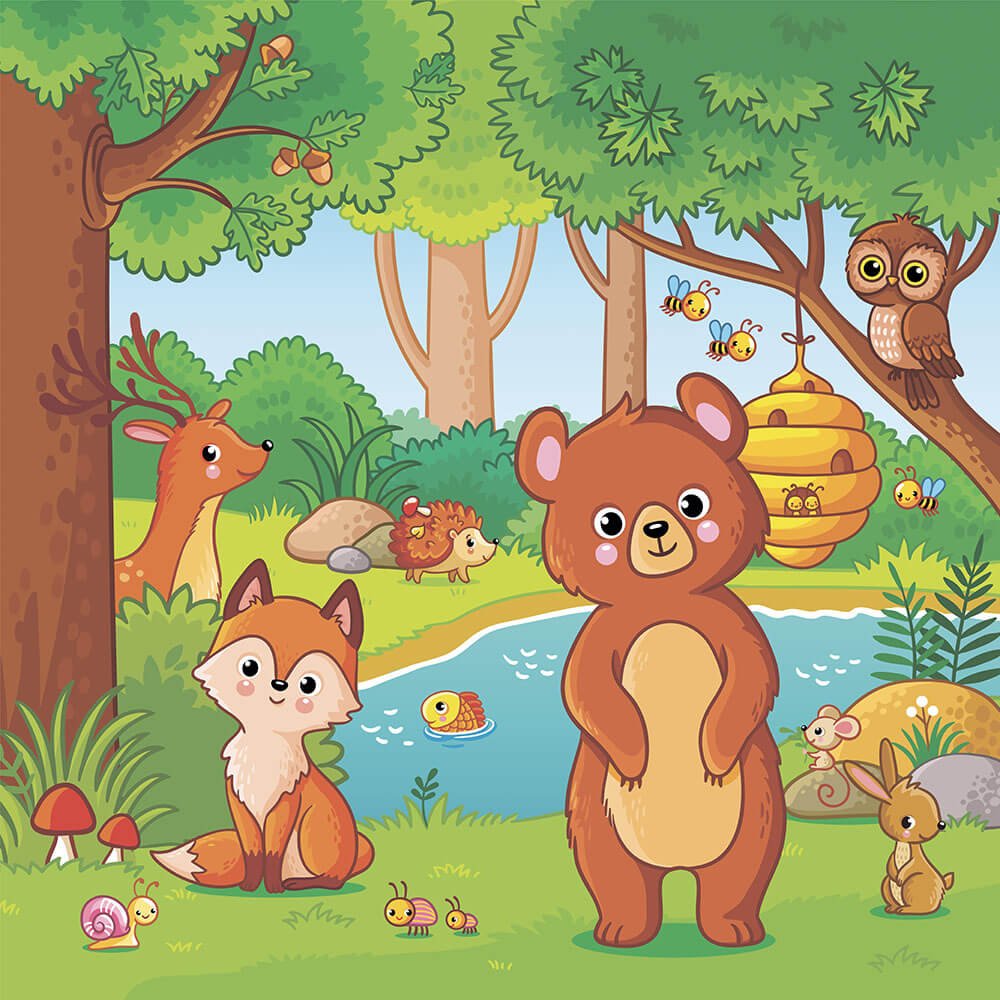 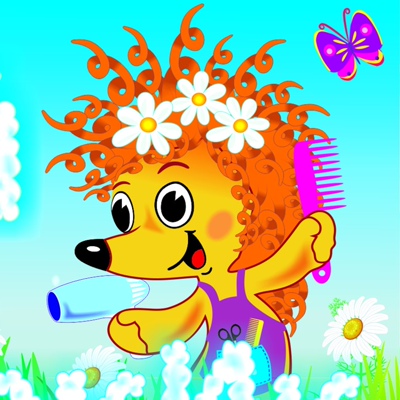 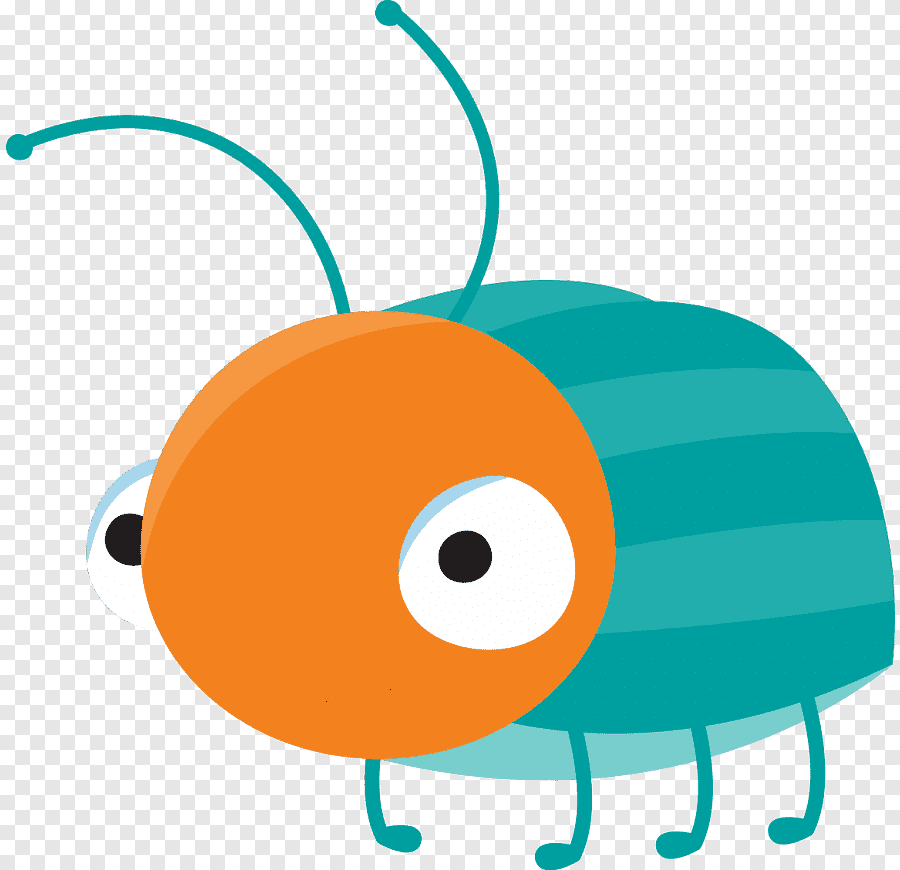 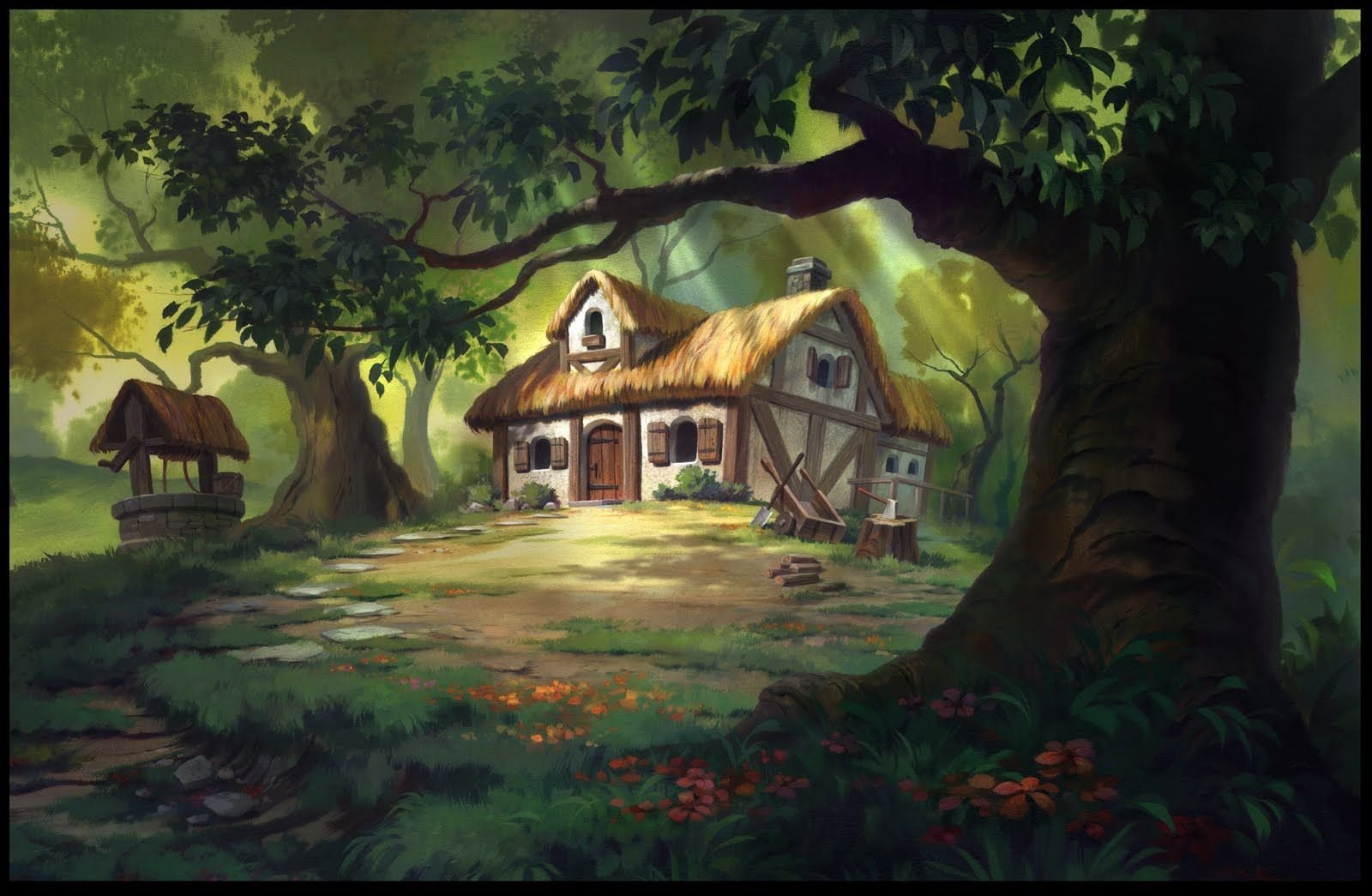 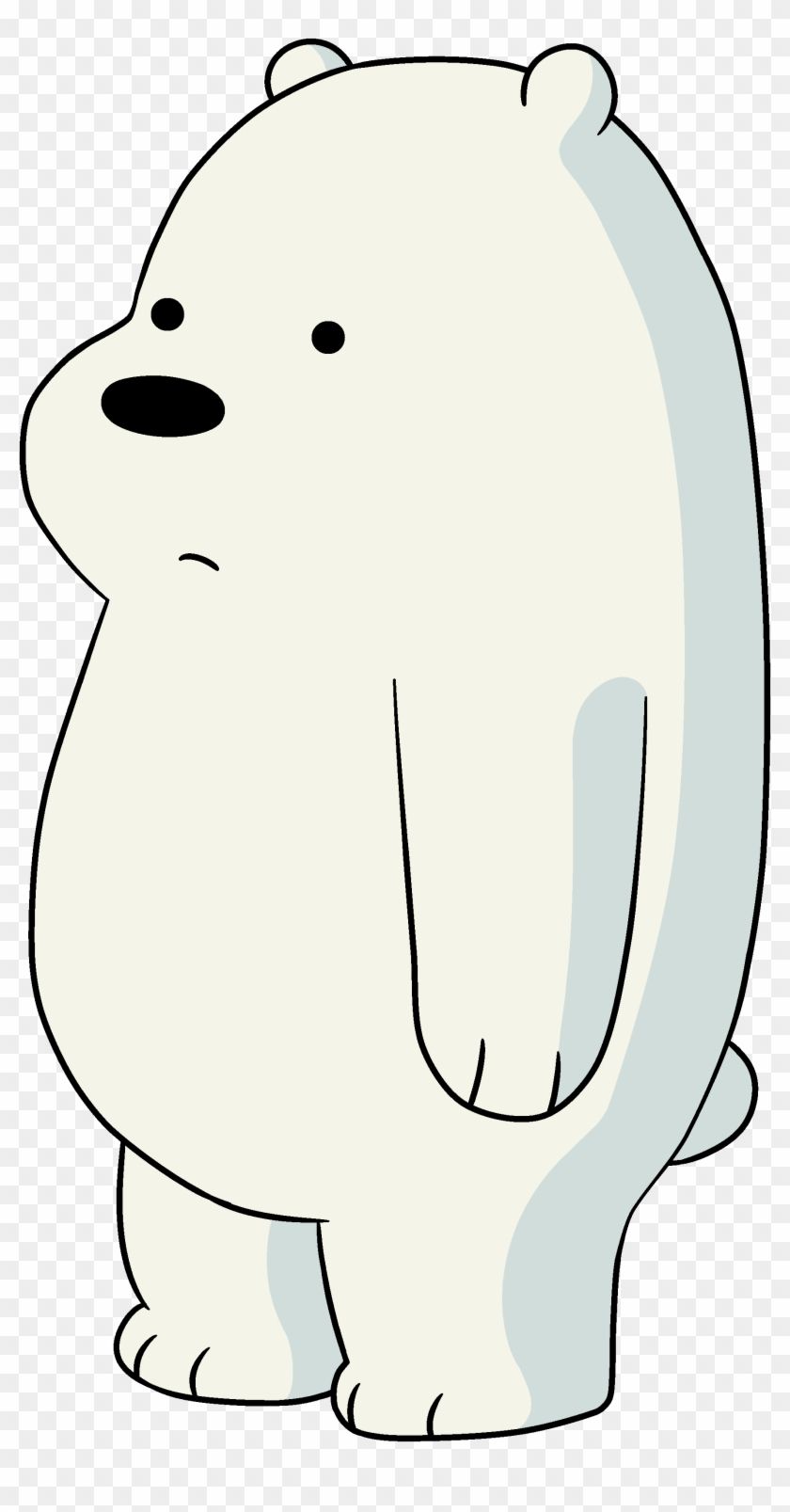 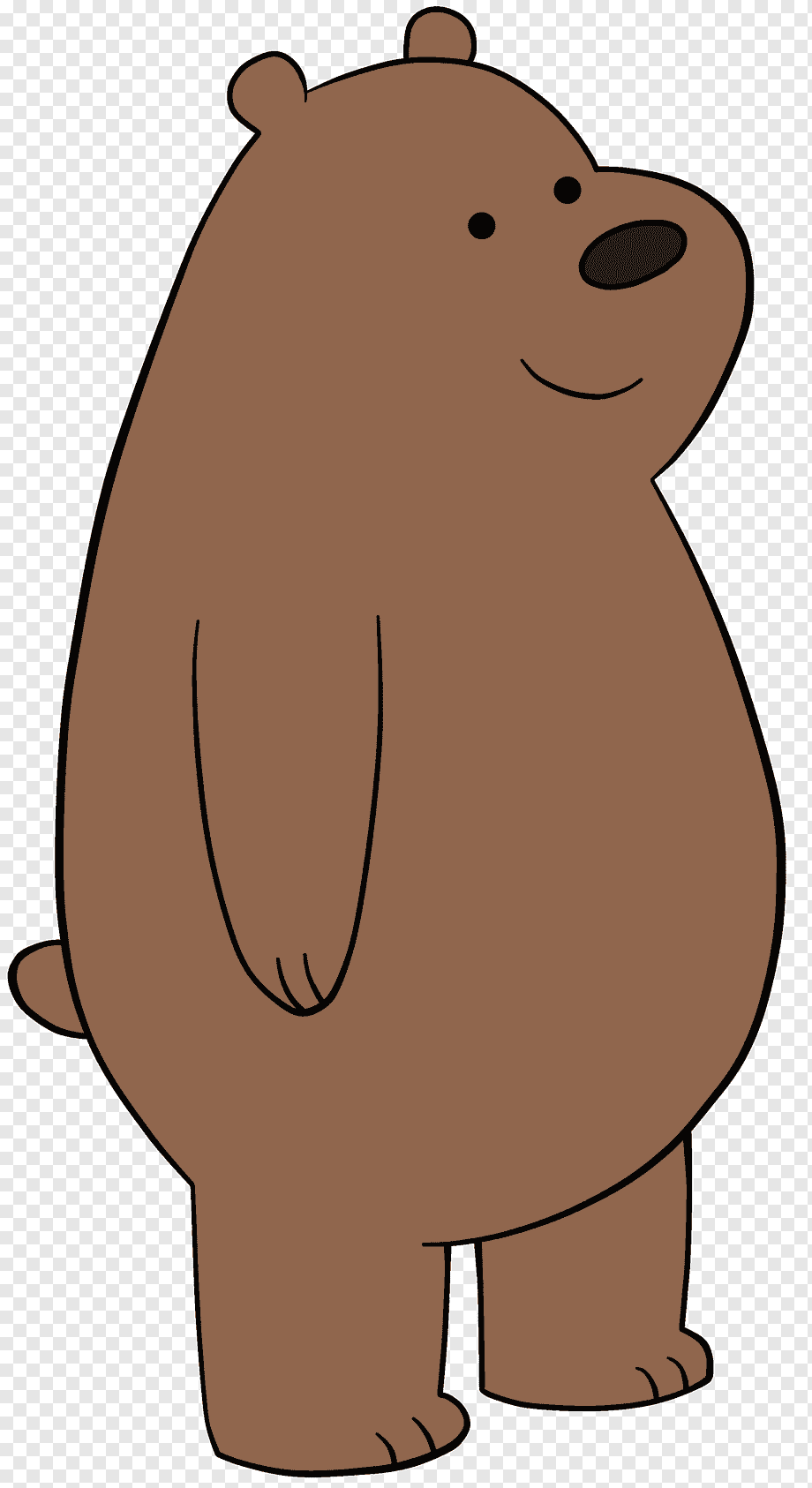 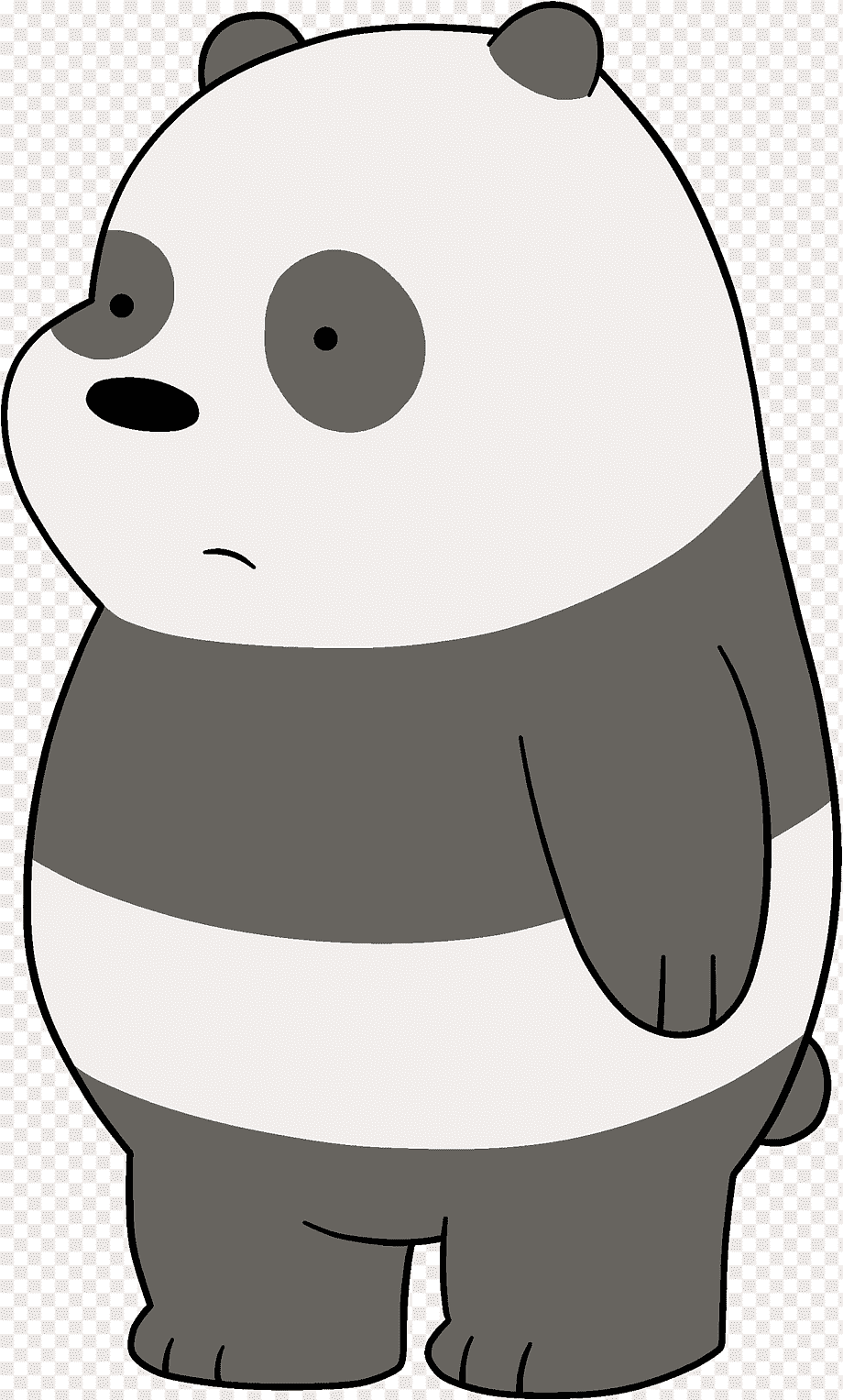 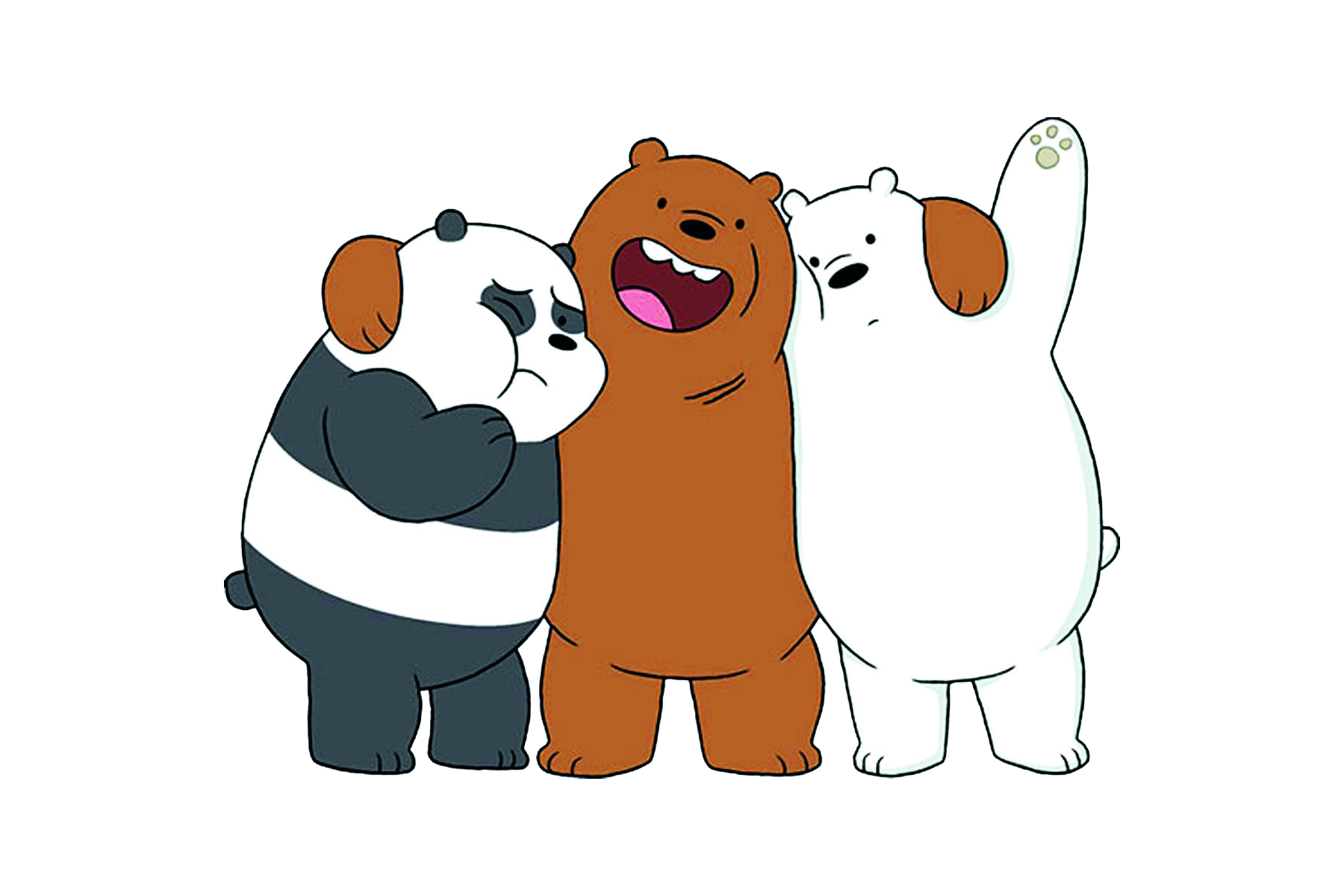 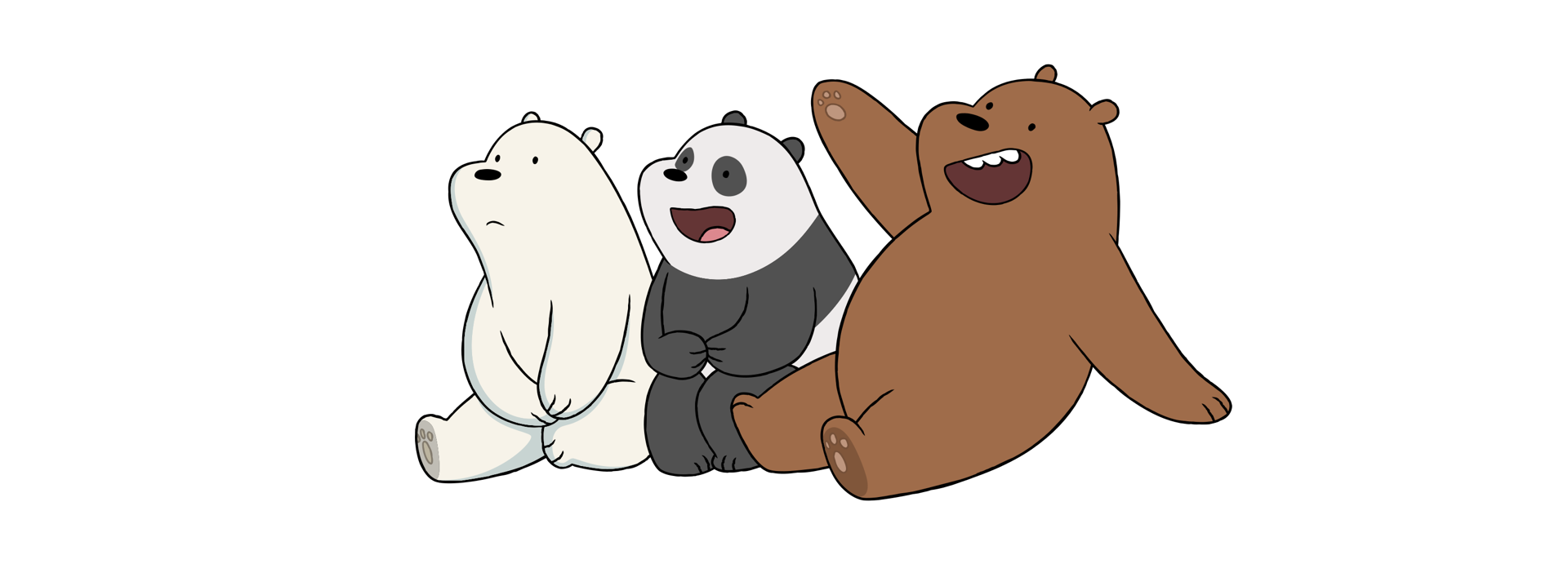 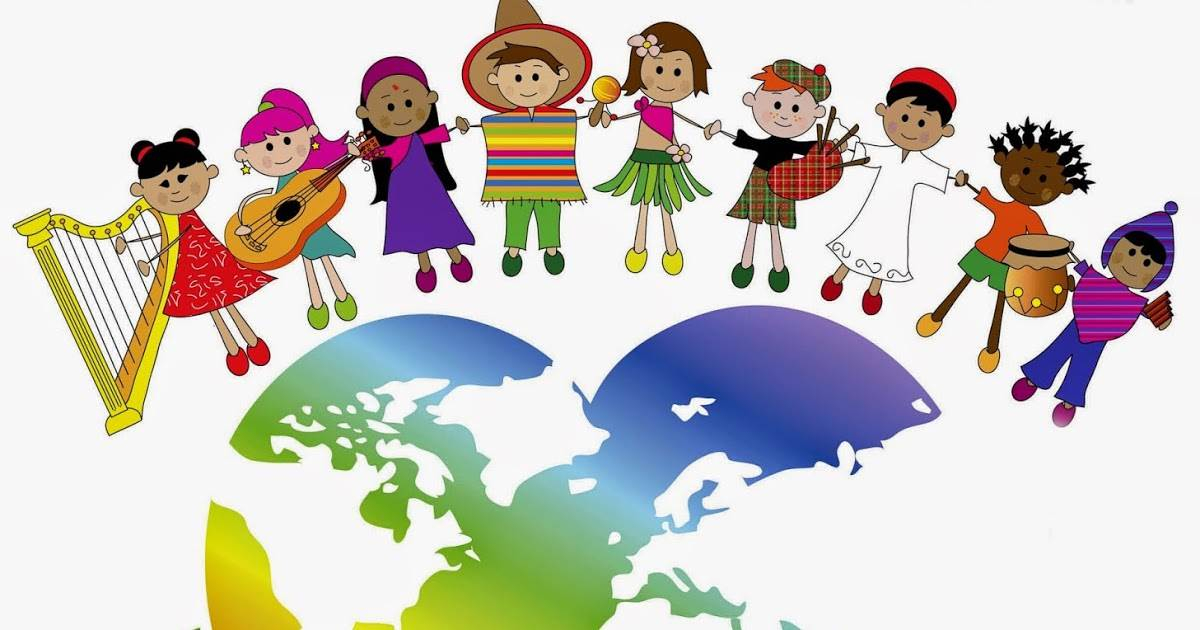 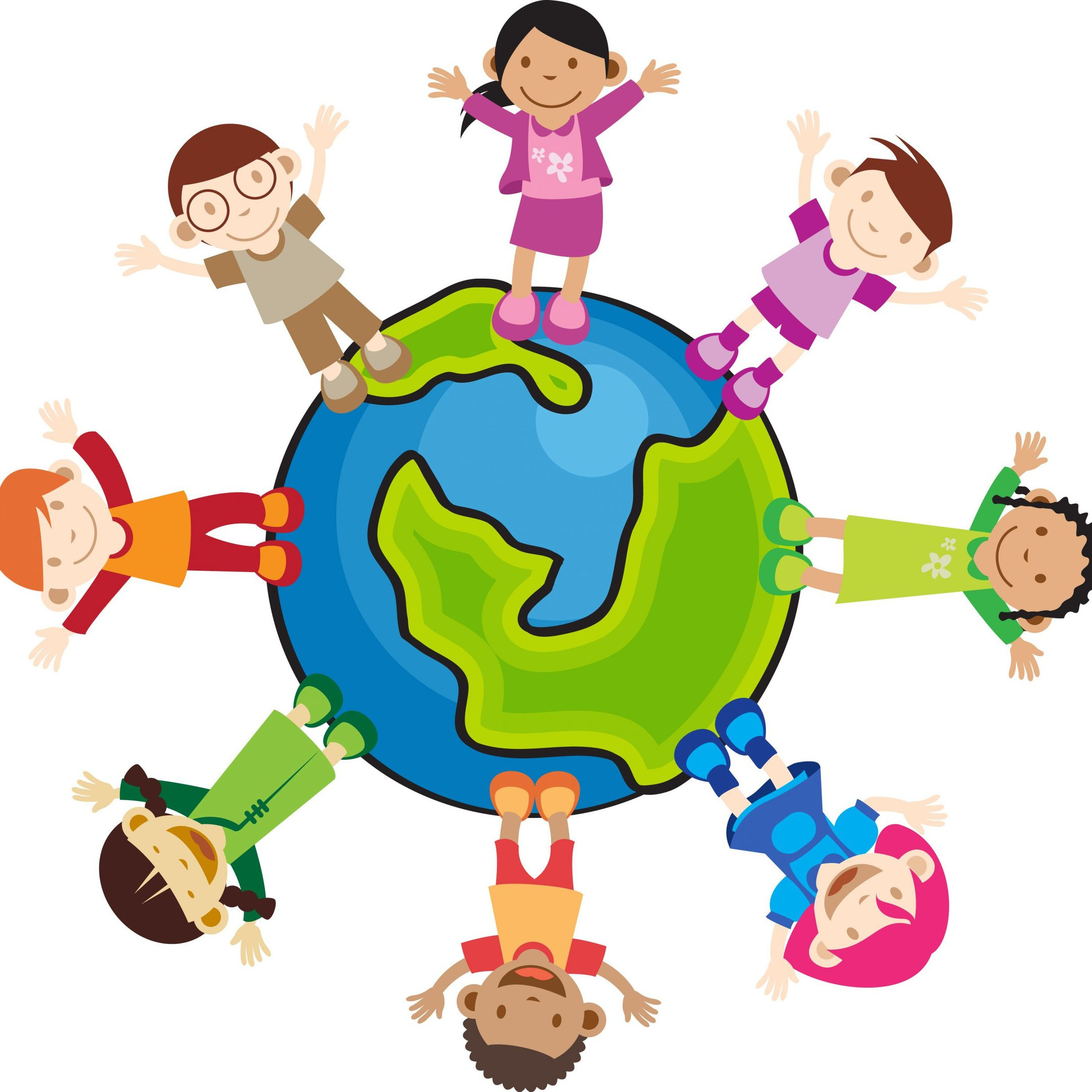 И З В И Н И Т Е
Д О Б Р Ы Й    В Е Ч Е Р
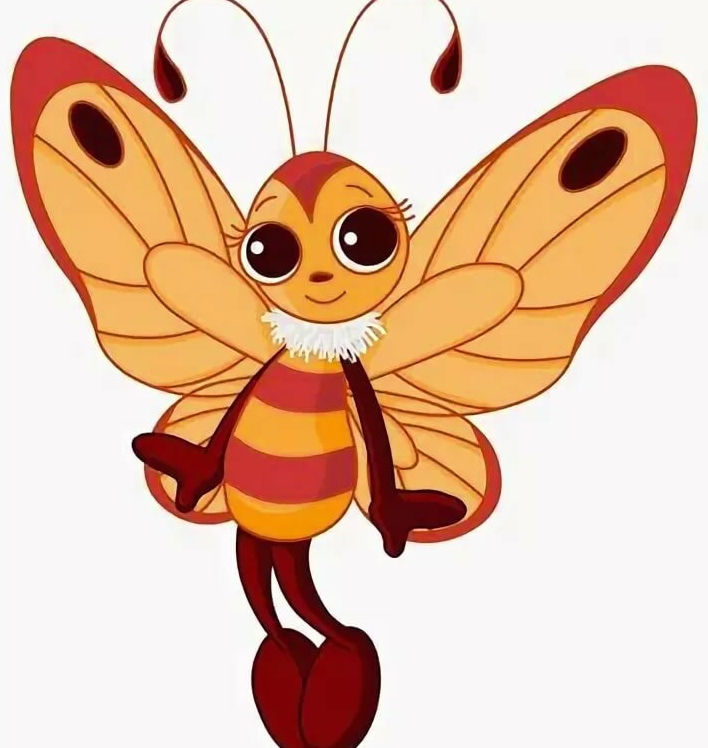 П Р И Я Т Н О Г О    А П П Е Т И Т А!
П О Ж А Л У Й С Т А
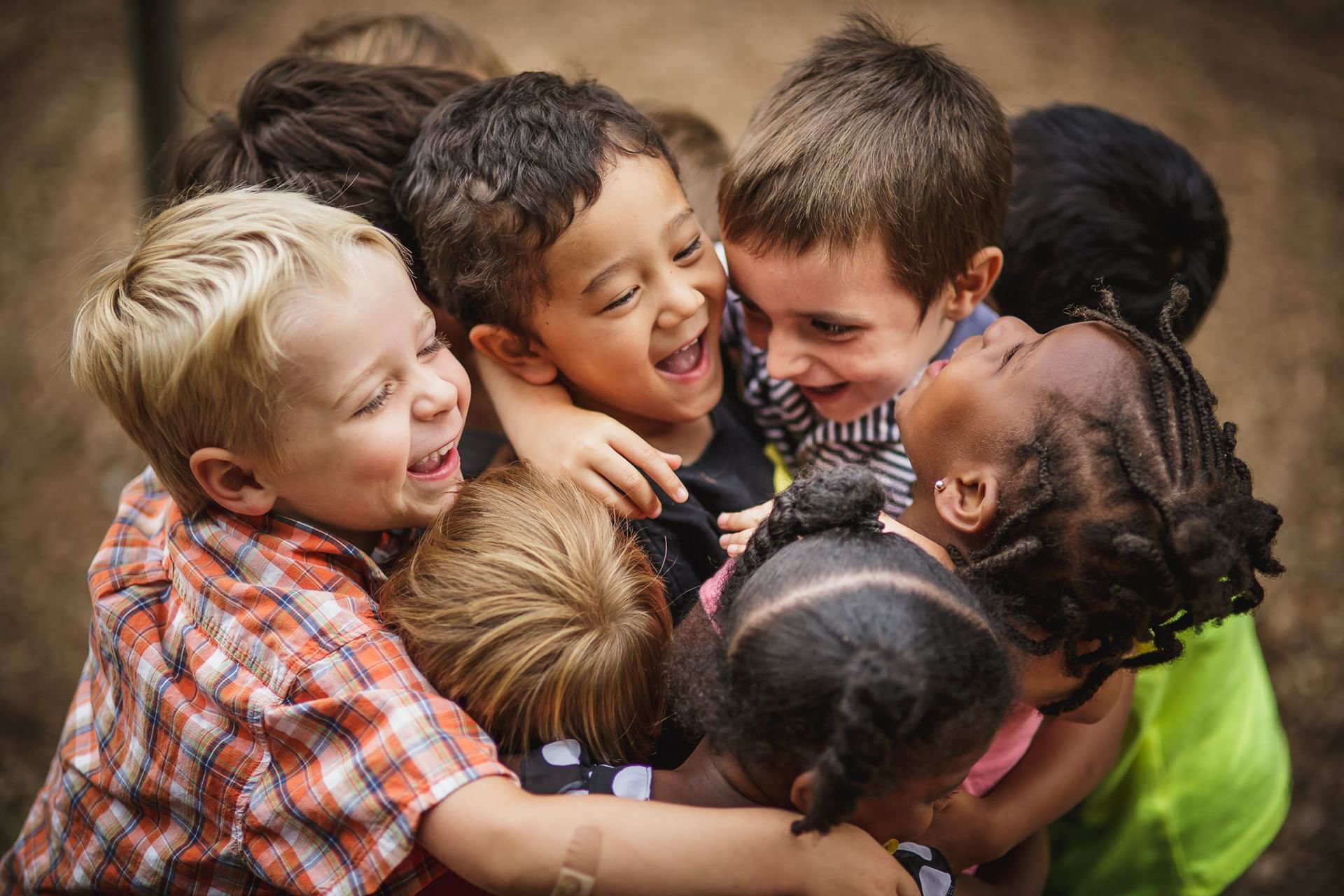 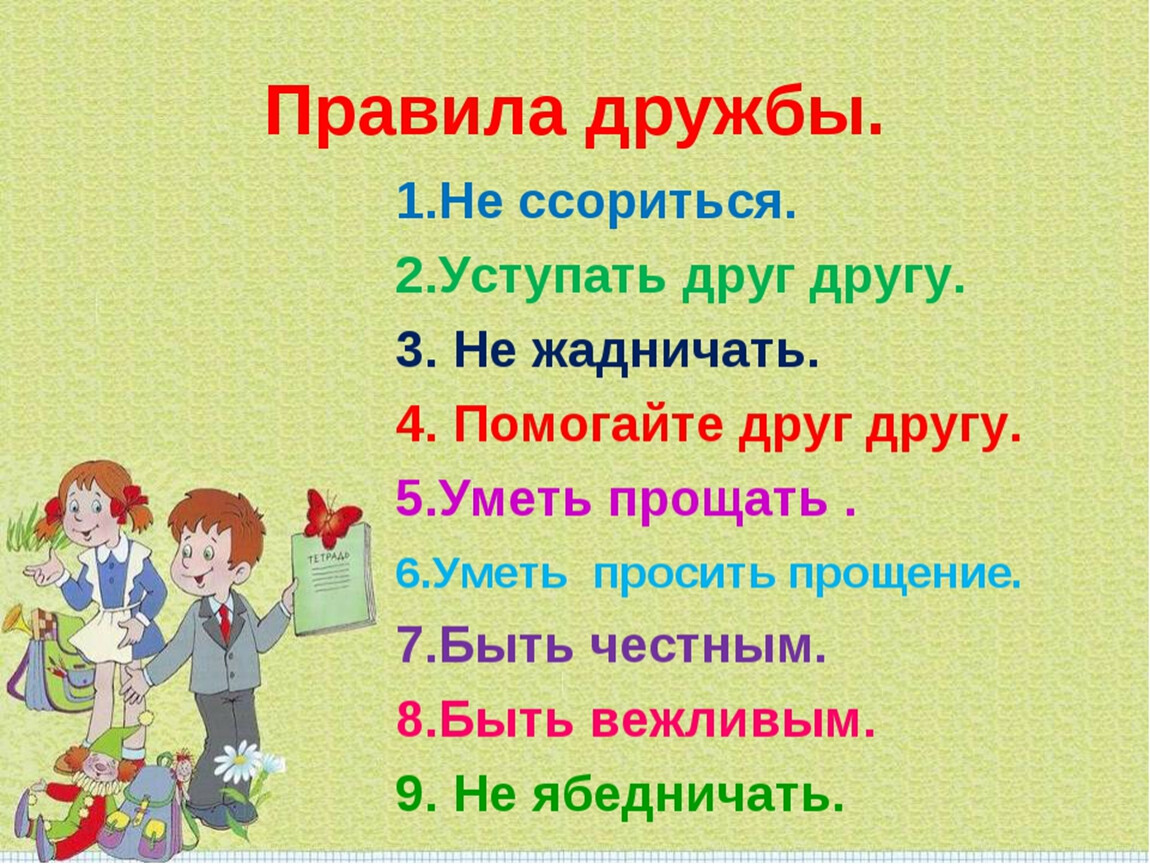